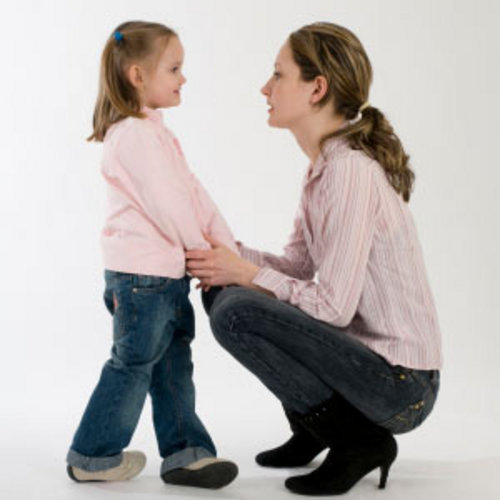 Поговорил бы кто со мной…
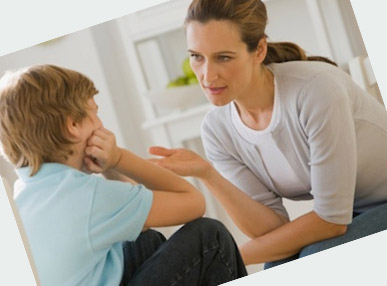 Телефон доверия
Единый общероссийский номер детского телефона доверия – 8-800-2000-112
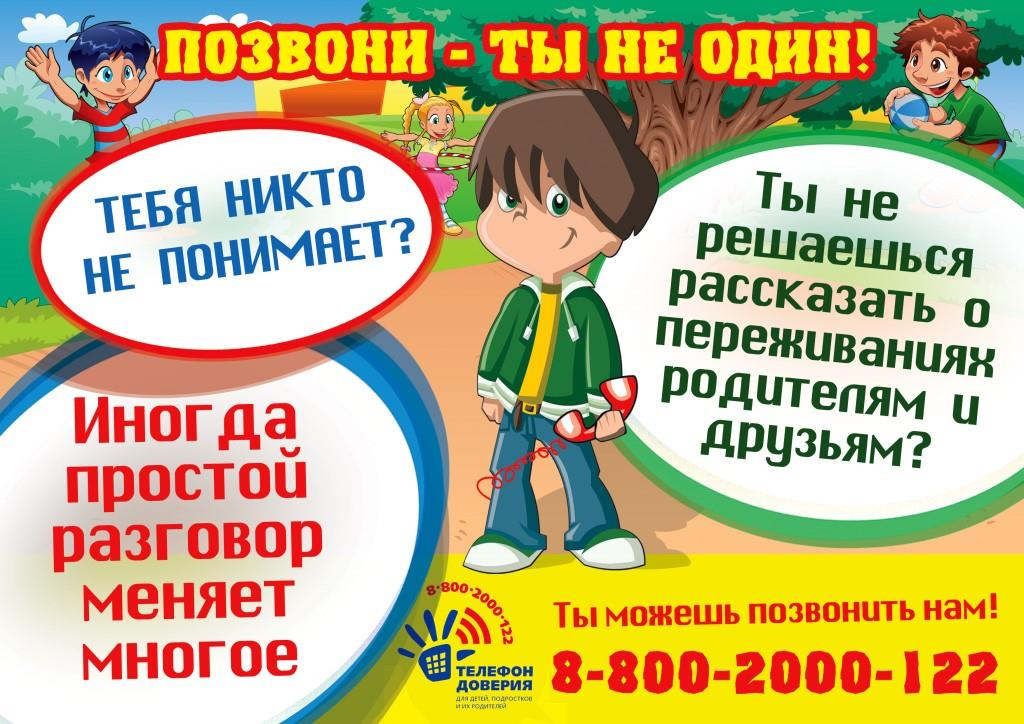 Детский телефон доверия создан для того, чтобы:
оказывать помощь в разрешении конфликтов в семье и школе;
поддерживать детей и родителей в разрешении внутрисемейных проблем;
информировать людей о способах и средствах преодоления жизненных трудностей;
помогать снижать внутреннее напряжение людей, развивать их способность понимать своё состояние и управлять им.
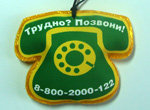 Принципы работы Детского телефона доверия:
ни абонент, ни консультант не обязаны называть себя, сообщать свои личные данные;
телефонный номер абонента не фиксируется;
содержание беседы не записывается и не передаётся другим людям;
уважение к каждому позвонившему как к личности.
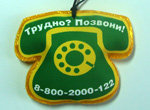 По каким вопросам можно обратиться к специалисту Детского телефона доверия?
Когда больше не хочется ни с кем общаться.
Попал в безвыходную ситуацию.
Обидели в школе (на улице, дома)
Когда не знаешь, как вести себя
     в тех или иных ситуациях.
Ссора с другом (подругой); как 
      быть дальше?
Произошёл конфликт с кем-то
из старших, тревога не покидает тебя
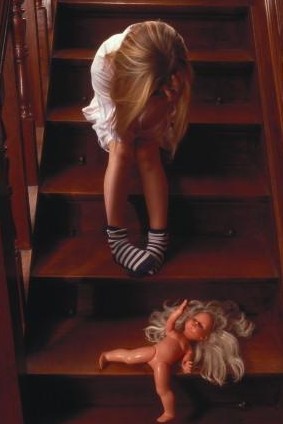 Родители не понимают, и ты не знаешь, как себя вести с ними и заслужить их уважение и понимание.
В школе проблема с учителями.
Очень нравится девочка или мальчик и ты не знаешь, как привлечь его(её) внимание.
Как помочь другу избавиться от дурной
зависимости? К кому обратиться за помощью?
Какую профессию выбрать
и кем стать в будущем?
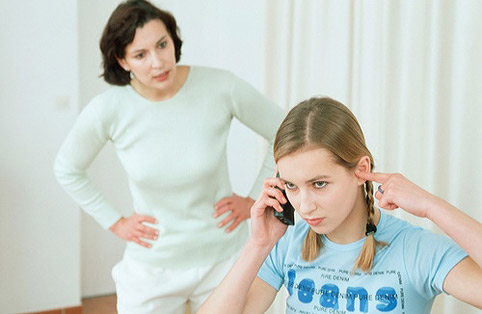 Ты считаешь, что справишься со своей проблемой сам?
Но если эта проблема новая и неизвестная, как поступить в этом случае?
Опасаешься, что Тебя не поймут?
Педагог-консультант на телефоне Доверия готов принять тебя таким, какой ты есть.
ЗВОНИ: МЫ УМЕЕТ ХРАНИТЬ СЕКРЕТЫ
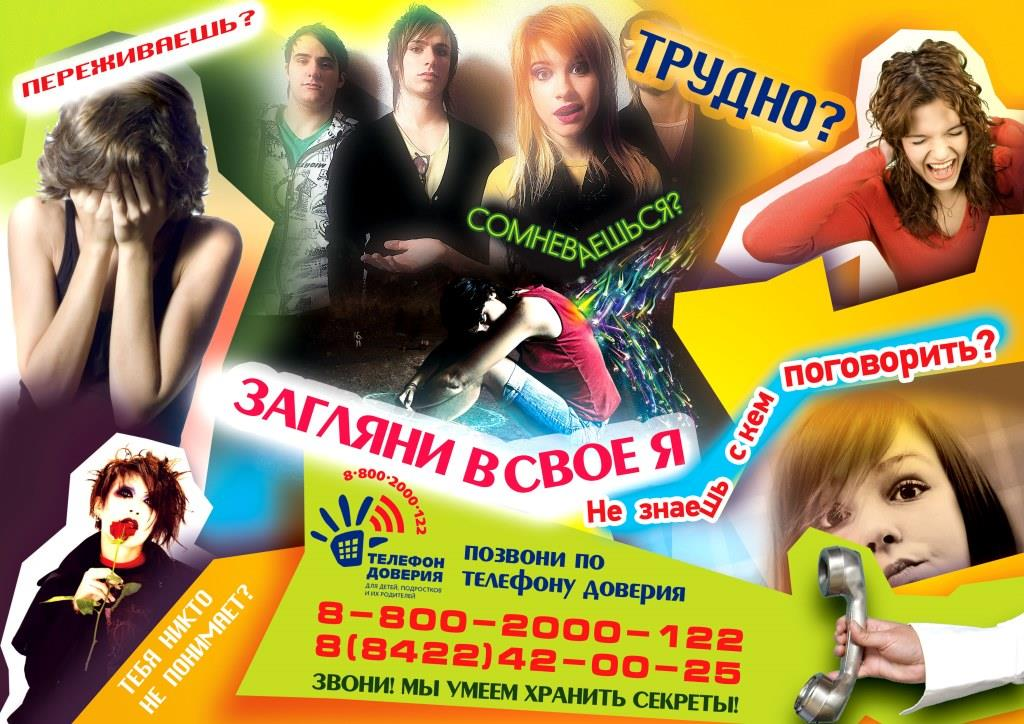 Как решиться набрать телефонный номер и рассказать о сокровенном постороннему человеку?
Услышав голос оператора поздоровайся.
Расскажи о том, что тебя беспокоит.
Можешь рассказать свою историю от лица друга(подруги).
Телефон доверия не обещает своим абонентам мгновенного избавления от бед, хотя, когда кто-то разделяет с тобой ношу, она становится легче.
Обращаясь на Телефон доверия, ты научишься брать ответственность за свои действия и найдёшь выход из сложной ситуации
Что вы получите, набрав номер «телефона доверия»?
Этот человек знает, что вы сможете, что справитесь, что всё изменится, что есть те, кто станут вашей опорой.
Вам не нужно стесняться, скрывать какие-то детали. Ваше обращение останется анонимным.
Живое общение,»свободные уши», которые слушают вас внимательно.
«Телефон доверия» – это всегда быстрая помощь.
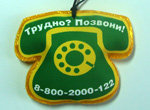 «Телефон доверия»
это спасительная    таблетка, начало  решения проблемы.
Телефон доверия
Единый общероссийский номер детского телефона доверия – 
                8-800-2000-112
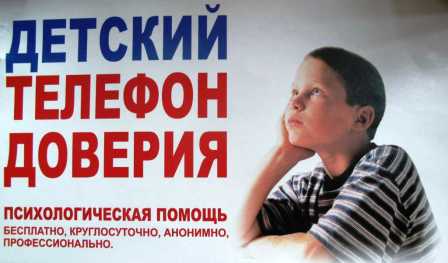